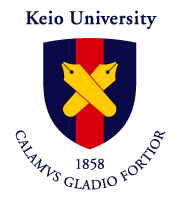 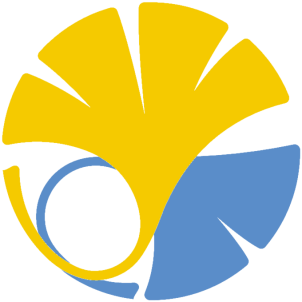 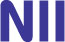 A Vertical Bubble Flow Network using Inductive-Coupling for 3D CMPs
Hiroki Matsutani1, Yasuhiro Take2, Daisuke Sasaki2,
Masayuki Kimura2, Yuki Ono2, Yukinori Nishiyama2, 
Michihiro Koibuchi3, Tadahiro Kuroda2, Hideharu Amano2
1) The University of Tokyo,  2) Keio University,
3) National Institute of Informatics
Outline: Wireless 3D NoC for CMPs
3D IC technologies
Wired approach vs. wireless approach
Inductive-coupling technology

Our target: Wireless 3D CMPs
Type and number of chips stacked in a package can be customized for given applications
Simple wireless 3D NoC
Ring-based 3D network
Bubble flow control
Experimental results
Real chip implementation
Full-system simulation results
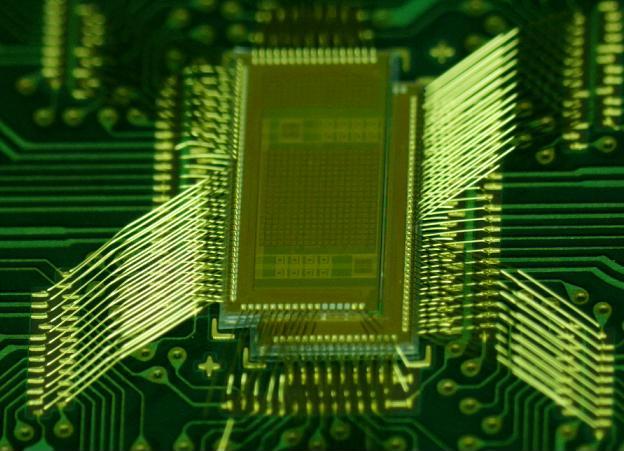 Design cost of LSI is increasing
System-on-Chip (SoC)
Required components are integrated on a single chip
Different LSI must be developed for each application
System-in-Package (SiP) or 3D IC
Required components are stacked for each application
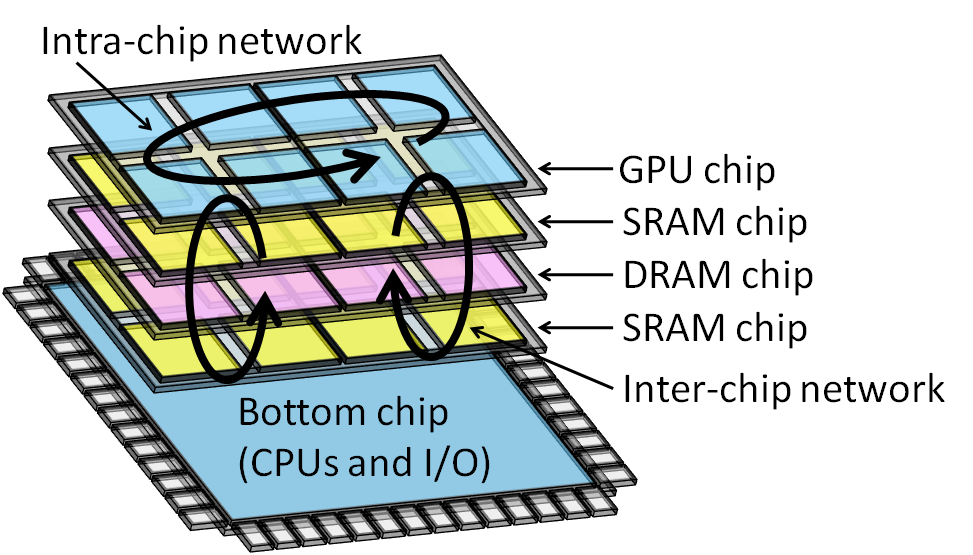 By changing the chips in a package, we can provide a wider range of chip family with modest design cost
3D IC technology for going vertical
Wired
Wireless
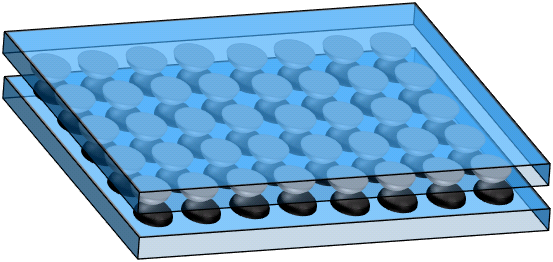 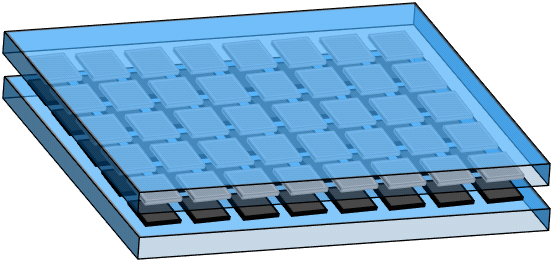 Flexibility
Two chips (face-to-face)
Microbump
Capacitive coupling
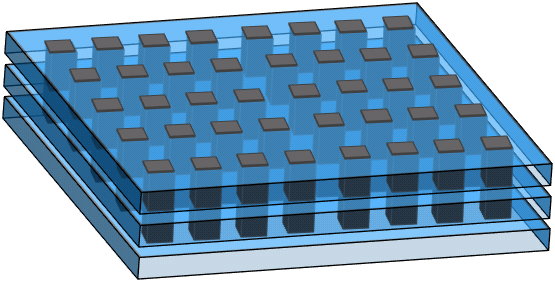 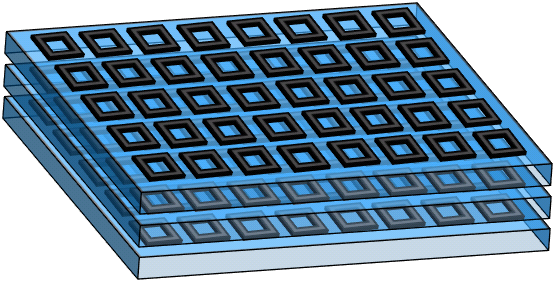 Scalability
More than three chips
Through silicon via
Inductive coupling
Inductive coupling link for 3D ICs
Stacking after chip fabrication
Only know-good-dies selected
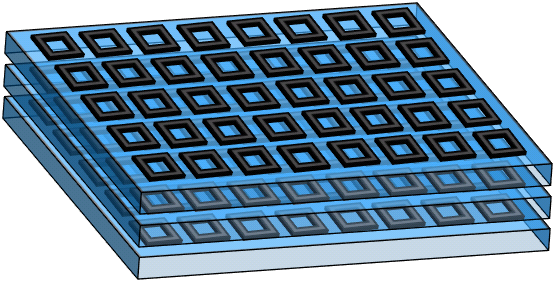 More than 3 chips
Bonding wires for power supply
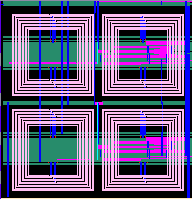 Footprint of inductor
Inductor for transceiver
Implemented as a square coil with metal in common CMOS
Not a serious problem. Only
metal layers are occupied
An example: MuCCRA-Cube (2008)
4 MuCCRA chips are stacked on a PCB board
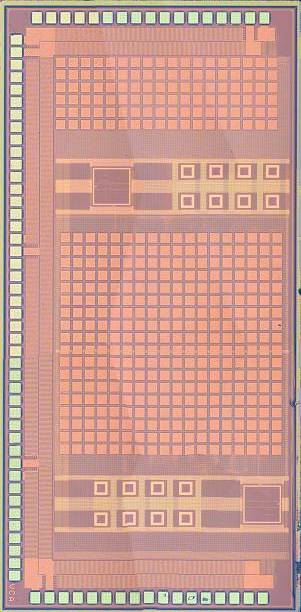 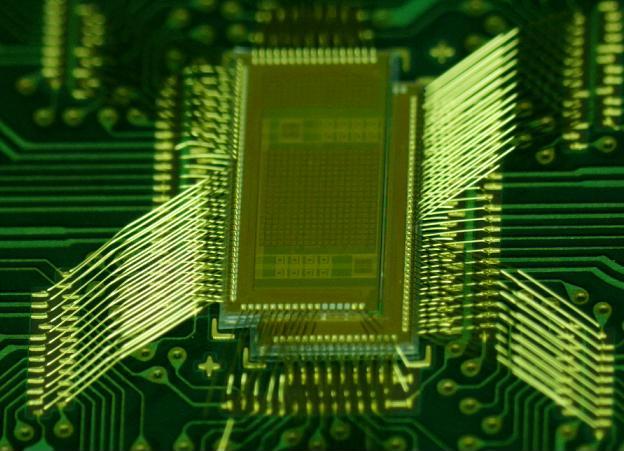 Data Memory
Inductive-CouplingDown Link
PE
PE
PE
PE
5.0mm
PE
PE
PE
PE
PE
PE
PE
PE
PE
PE
PE
PE
Inductive-CouplingUp Link
2.5mm
[Saito,FPL’09]
Technology: 90nm, Chip thickness: 85um, Glue: 10um
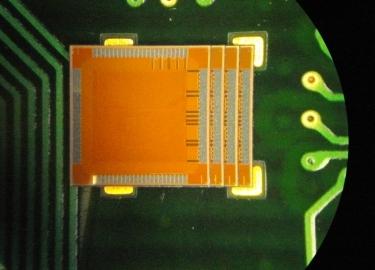 Chip stacking method: Slide & stack
Inductor has TX/RX/Idle modes (1-cycle switch)
Slide & stack
Bonding wire
TX
TX
Bonding wire
TX
TX
Bonding wire
Inductor (TX)
TX
TX
TX
Inductor (RX)
Bonding wire
TX
TX
Chip stacking method: Slide & stack
Inductive-coupling link
Local clock line @ 4GHz
Serial data line
System clock for NoC is 200MHz
 32-bit transfer for each clock
Today’s talk is the wireless 3D CMP that connects processors & caches using this wireless technology
Bonding wire
TX
TX
TxData
TxClk
TxData
TxClk
Bonding wire
TX
TX
TxData
TxClk
TxData
TxClk
Bonding wire
Inductor (TX)
TX
TX
TX
TxData
TxClk
Inductor (RX)
TxData
TxClk
Bonding wire
TX
TX
Local clock is shared by neighboring chips; No global sync.
Outline: Wireless 3D NoC for CMPs
3D IC technologies
Wired approach vs. wireless approach
Inductive-coupling technology

Our target: Wireless 3D CMPs
Type and number of chips stacked in a package can be customized for given applications

Simple wireless 3D NoC
Ring-based 3D network
Bubble flow control
Experimental results
Real chip implementation
Full-system simulation results
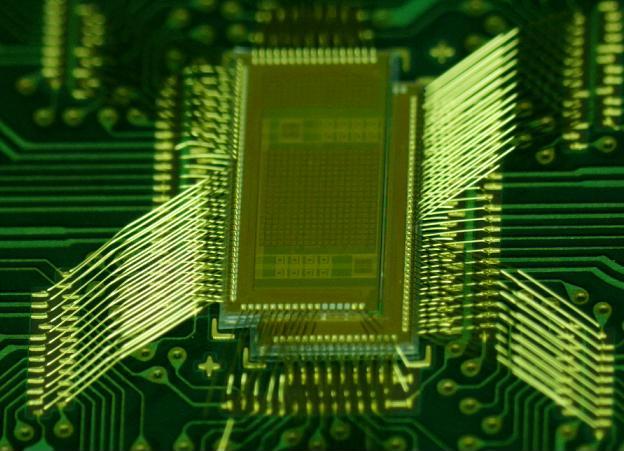 Our target: Original 2D CMPs
Chip multi processor (CMP)
Multiple processors  (each has private L1 cache)
Shared L2 cache divided into multiple banks (SNUCA)
Processor tile
UltraSPARC
Cache tile
L1 cache (I & D)
L2 cache bank
10
Our target: Original 2D CMPs
Chip multi processor (CMP)
Multiple processors  (each has private L1 cache)
Shared L2 cache divided into multiple banks (SNUCA)
Processors and L2 banks are connected via NoC
UltraSPARC
L1 cache (I & D)
L2 cache bank
On-chip router
Wireless 3D CMP: Homogeneous
E.g., 2D is divided into 8 planes
Stacking the same chips
Chip 7
Chip 2
Chip 1
Chip 0
12
Wireless 3D CMP: Heterogeneous
Types and number of chips are customized for applications

For memory-bound applications,
More cache chips are added




For computation-bound applications,
More processor chips are added
Chip 7
Chip 2
Chip 1
Chip 0
Chips should be added, removed, swapped for given application
Outline: Wireless 3D NoC for CMPs
3D IC technologies
Wired approach vs. wireless approach
Inductive-coupling technology
Our target: Wireless 3D CMPs
Type and number of chips stacked in a package can be customized for given applications

Simple wireless 3D NoC
Ring-based 3D network
Bubble flow control

Experimental results
Real chip implementation
Full-system simulation results
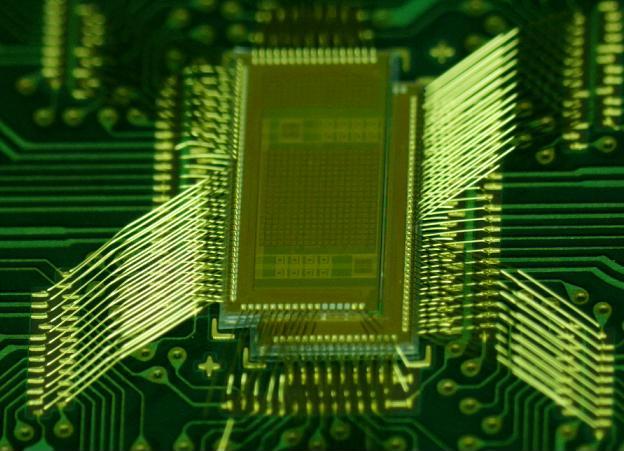 Big picture: Wireless 3D NoC for CMPs
Arbitrary chips are stacked to form a single system
Each chip has vertical links at pre-specified locations, but we do not know the number and types of chips.
Memory chip from 
memory maker
Required chips are stacked for given applications
GPU chip 
from 
GPU maker
Ring network
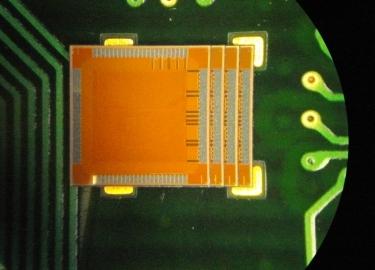 CPU chip from 
CPU maker
An example (4 chips)
Ring is the simplest approach to add, remove, swap the nodes
Ring network: Deadlock problems
Ring is the simplest approach to add, remove, and swap the chips in a package without any modifications. But…
Structure deadlock
Ring network inherently includes a cycle
Cyclic dependency causes packet deadlocks

Protocol deadlock
Coherence protocol has multiple message classes
Request-reply deadlocks
RX
TX
Deadlock-free packet transfer is mandatory for NoCs
Ring network: VC-based approach
2VCs for each message class
VC-based approach
Two VCs for each message class
Packets transit these two VCs at the dateline

Merit
Conventional VC router
Demerit
Number of VCs is increased as number of message classes
6 VCs for 3 classes
Dateline
RX
TX
Cyclic dependency can be cut before and after the dateline by VC transition
Ring network: Bubble flow approach
Single VC that can buffer more than 2 packets
Bubble flow approach
Single buffer can store more than 2 packets
Buffer space of a single packet is always reserved in each router

Merit
No VC; Simple flow control
Demerit
Miss routing when packets cannot exit the ring
Scalability problem
[Puente,ICPP’99]
[Abad,ISCA’07]
RX
TX
Deadlock does not occur since all buffers are never occupied by the flow control
Outline: Wireless 3D NoC for CMPs
3D IC technologies
Wired approach vs. wireless approach
Inductive-coupling technology
Our target: Wireless 3D CMPs
Type and number of chips stacked in a package can be customized for given applications
Simple wireless 3D NoC
Ring-based 3D network
Bubble flow control

Experimental results
Real chip implementation
Full-system simulation results
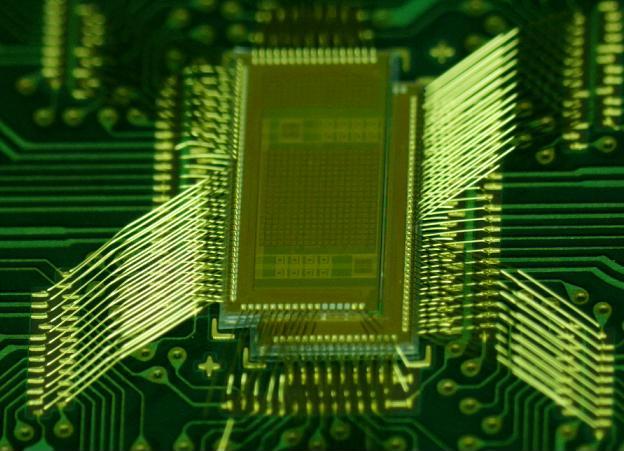 Test chip implementation @65nm
Three communication schemes can be tested
Ring network with VC flow control
Ring network with Bubble flow control
Vertical shared bus

Each chip has
Two cores (packet counter)
Two routers
Inductors for ring
Inductors for vertical bus
2.1mm x 2.1mm
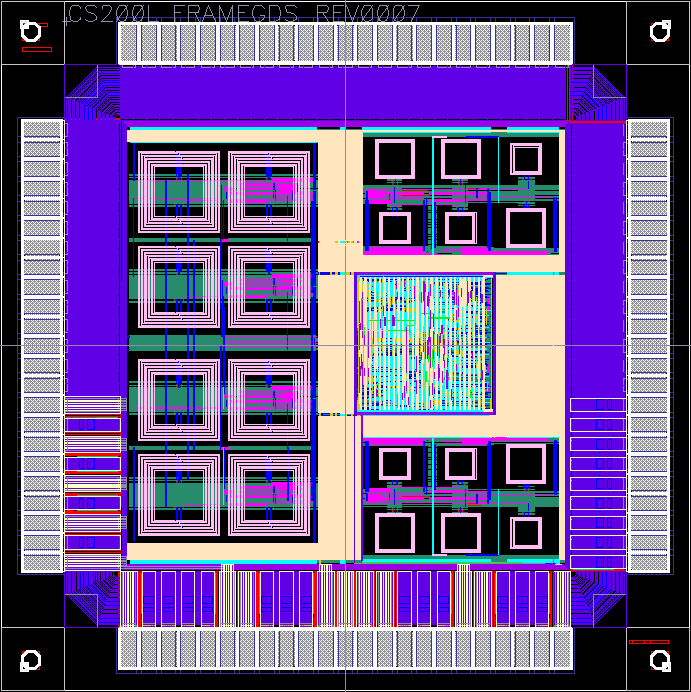 Inductors (ring)
Core 0 & 1
Router 0 & 1
Process: Fujitsu 65nm (CS202SZ)
Voltage:  1.2V
System clock: 200MHz
Inductors (bus)
Test chip implementation @65nm
Three communication schemes can be tested
Ring network with VC flow control
Ring network with Bubble flow control
Vertical shared bus
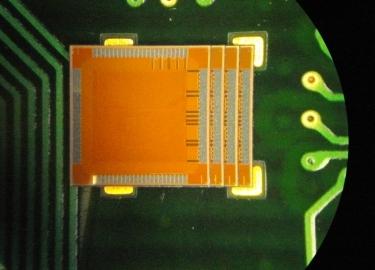 2.1mm x 2.1mm
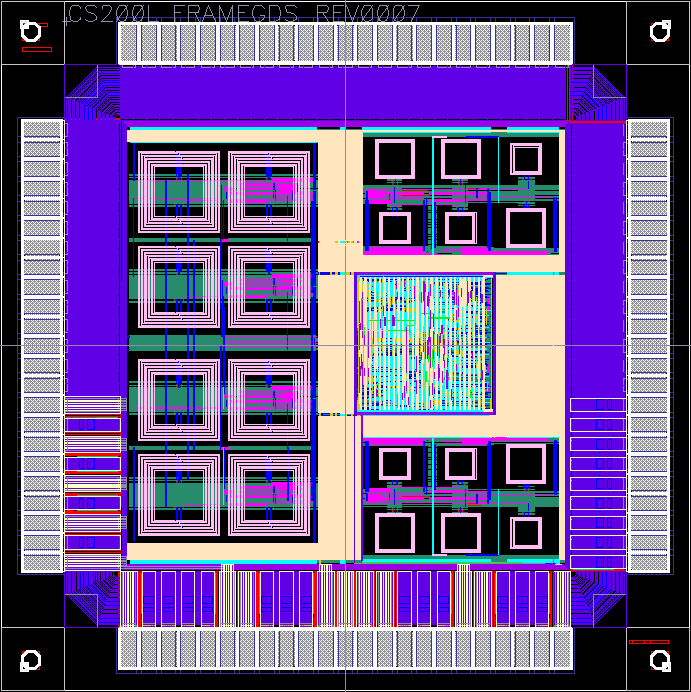 TX
RX
Inductors (ring)
Slide & stack
Core 0 & 1
Stacking for 
Ring network
Router 0 & 1
Inductors (bus)
Test chip implementation @65nm
Three communication schemes can be tested
Ring network with VC flow control
Ring network with Bubble flow control
Vertical shared bus
2.1mm x 2.1mm
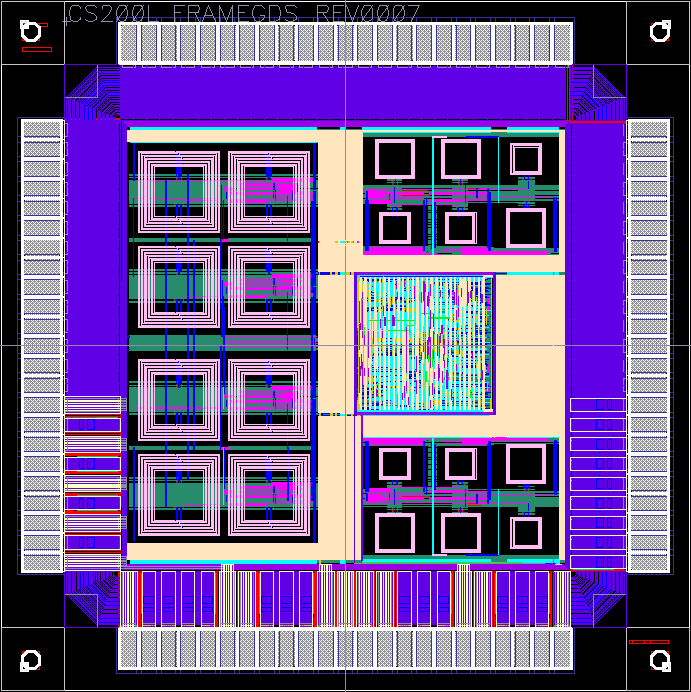 TX
RX
Inductors (ring)
Core 0 & 1
Stacking for 
Ring network
TX/RX
Router 0 & 1
Stacking for 
Vertical bus
Inductors (bus)
Evaluations: Simulation environments
Two network sizes are simulated by GEMS/Simics
3
7
2
1
1
0
0
L2$ banks
CPU
4 chips (4-CPU)
8 chips (8-CPU)
Table 1: Architectural parameters
Table 2: Software environments
BT, CG, DC, EP, FT, IS, LU, MG, SP, UA (Total 10)
For more detail, refer the paper
Evaluations: Simulation environments
Two network sizes are simulated by GEMS/Simics





Three communication schemes are compared
3
7
2
1
1
0
0
L2$ banks
CPU
4 chips (4-CPU)
8 chips (8-CPU)
Dateline
2VC
Ring + VC flow
Ring + Bubble flow
Vertical bus
Results: Network throughput @ 4 chips
RTL simulations of wireless 3D NoC model (8 routers)
Ring + VC flow
2VC (15-flit)
Ring + Bubble
Bubble (15-flit)
Vertical bus
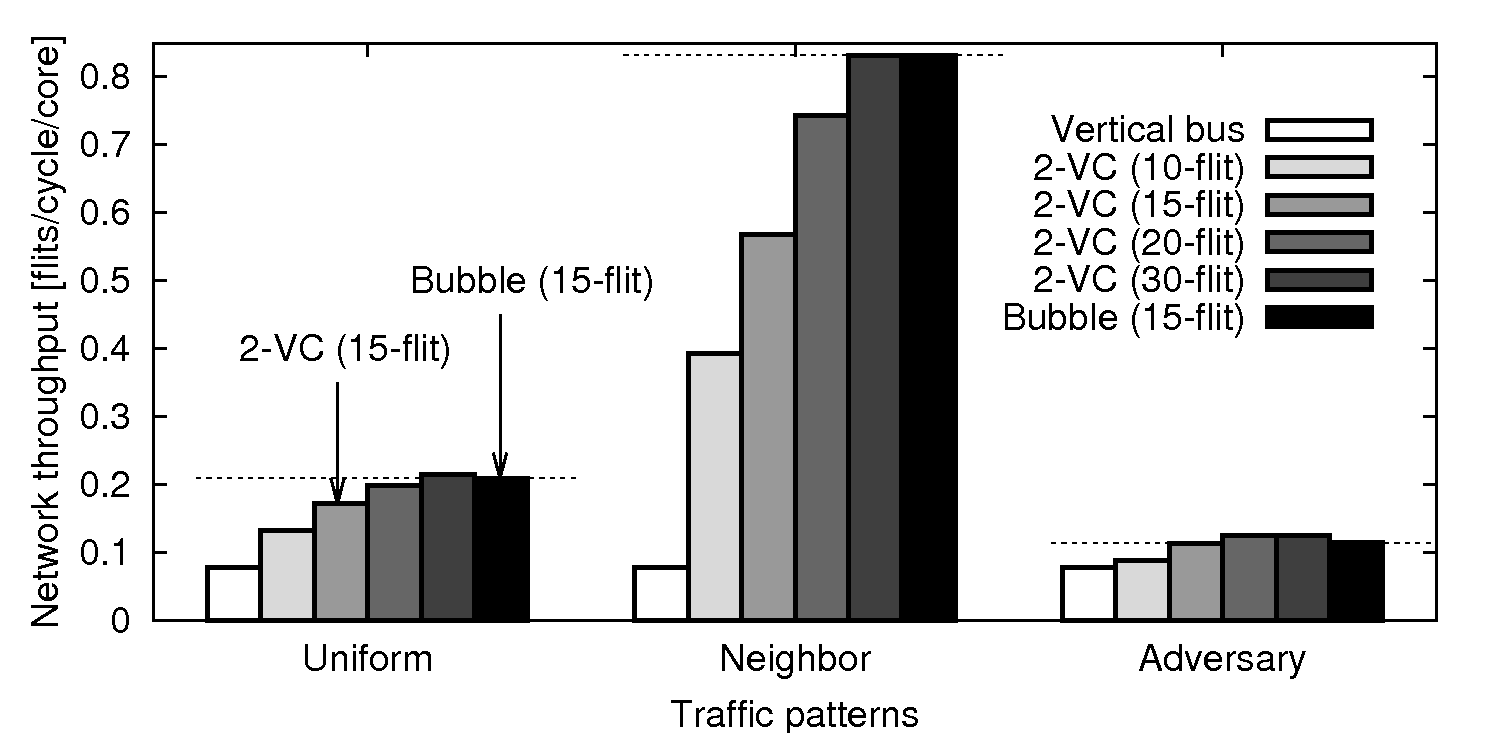 2VC(15-flit)
Bubble(15-flit)
Bubble outperforms 2VC(15-flit) & comparable to 2VC(30-flit)
Results: Network throughput @ 8 chips
RTL simulations of wireless 3D NoC model (16 routers)
Ring + VC flow
2VC (15-flit)
Ring + Bubble
Bubble (15-flit)
Vertical bus
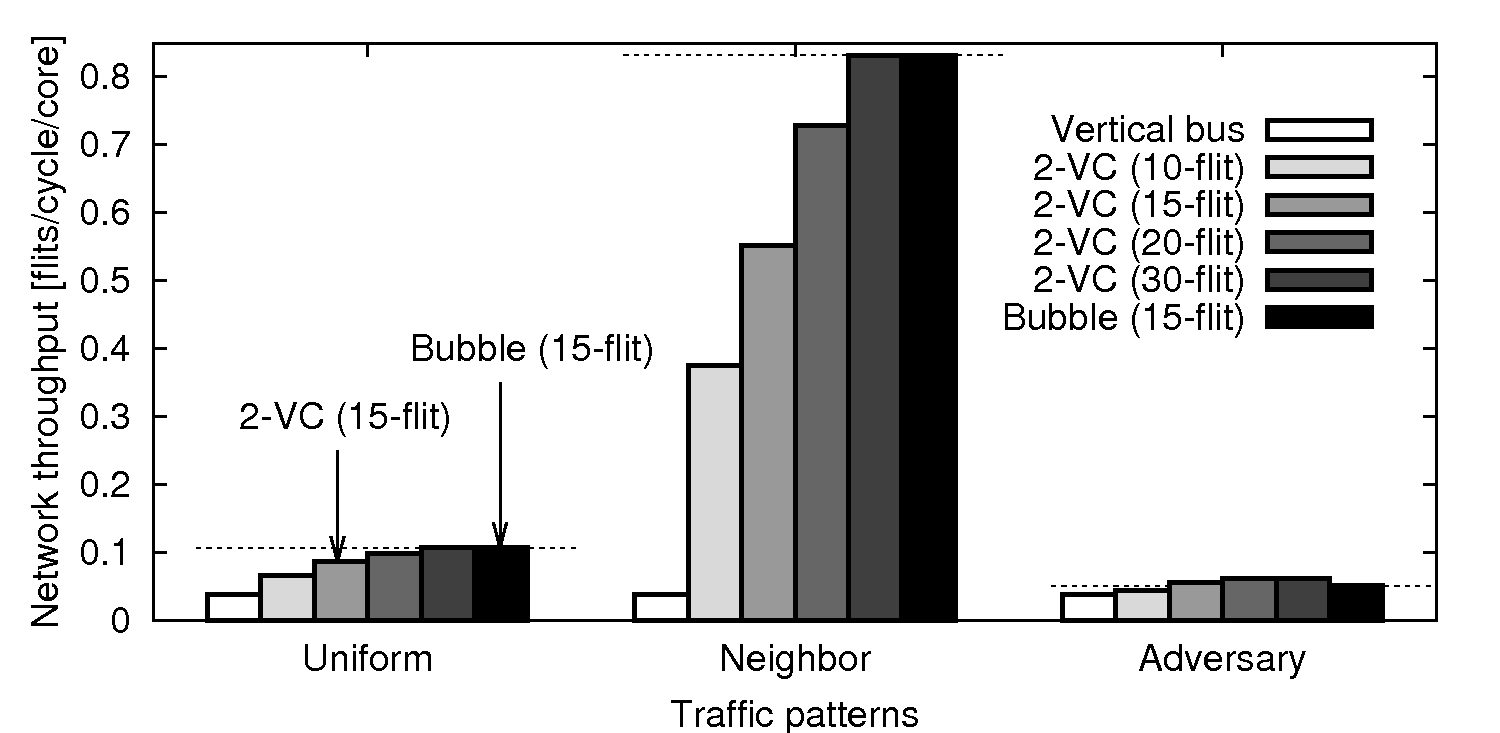 2VC(15-flit)
2VC(15-flit)
Bubble(15-flit)
Bubble(15-flit)
Bubble outperforms 2VC(15-flit) & comparable to 2VC(30-flit)
Results: Application performance @4chips
Execution times of NAS parallel bench (4 CPUs)
Ring + VC flow
6VC (18-flit)
Ring + VC flow
6VC (30-flit)
Ring + Bubble
Bubble (15-flit)
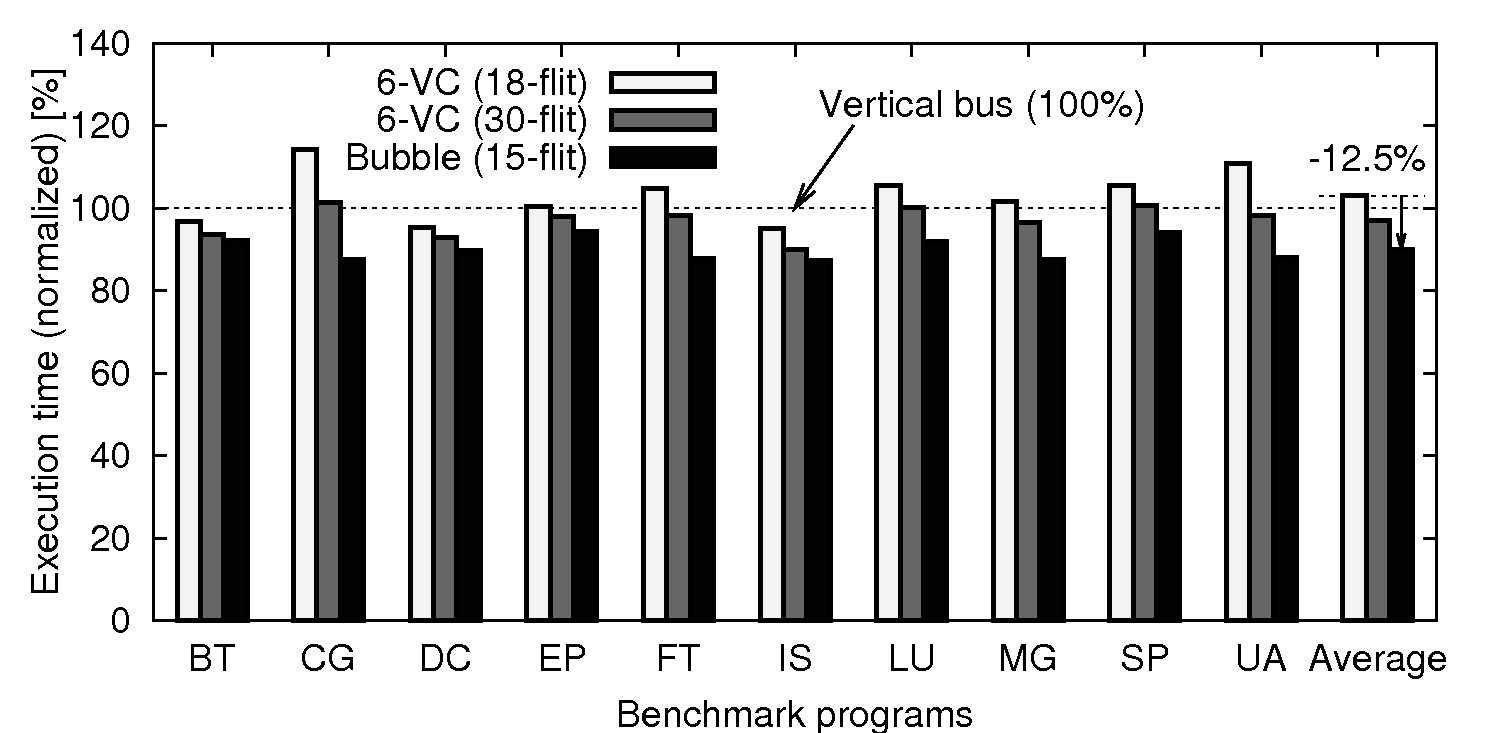 Vertical bus
-12.5%
Bubble approach outperforms VC-based one by 12.5% @4 chips
Results: Application performance @8chips
Execution times of NAS parallel bench (8 CPUs)
Ring + VC flow
6VC (18-flit)
Ring + VC flow
6VC (30-flit)
Ring + Bubble
Bubble (15-flit)
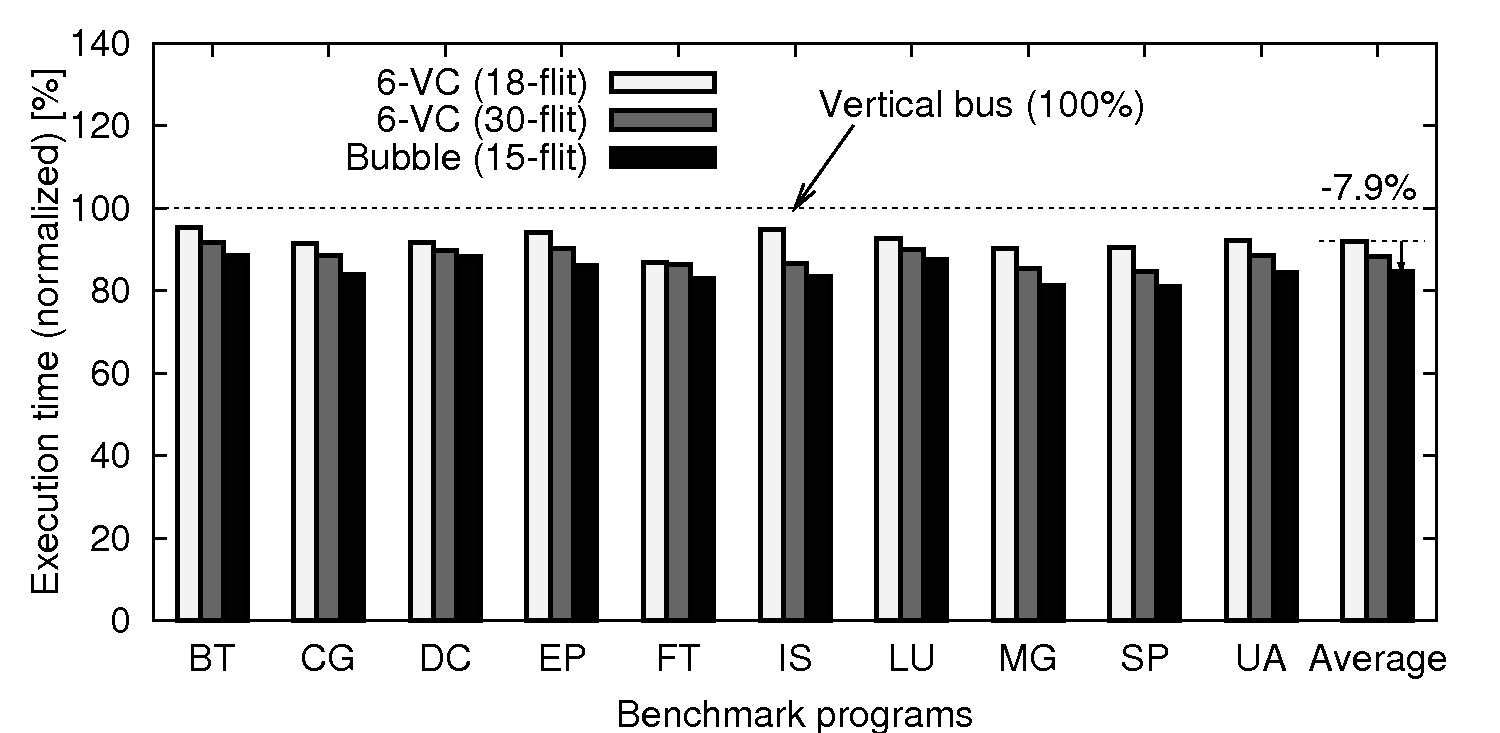 Vertical bus
-7.9%
Bubble approach outperforms VC-based one by 7.9% @8 chips
Results: Router hardware amount
Placed-and-routed 3-port routers for ring
6-VC (18-flit) : VC flow control; each VC has 3-flit buf
6-VC (30-flit) : VC flow control; each VC has 5-flit buf
Bubble (15-flit) : Bubble flow control; single 15-flit buf
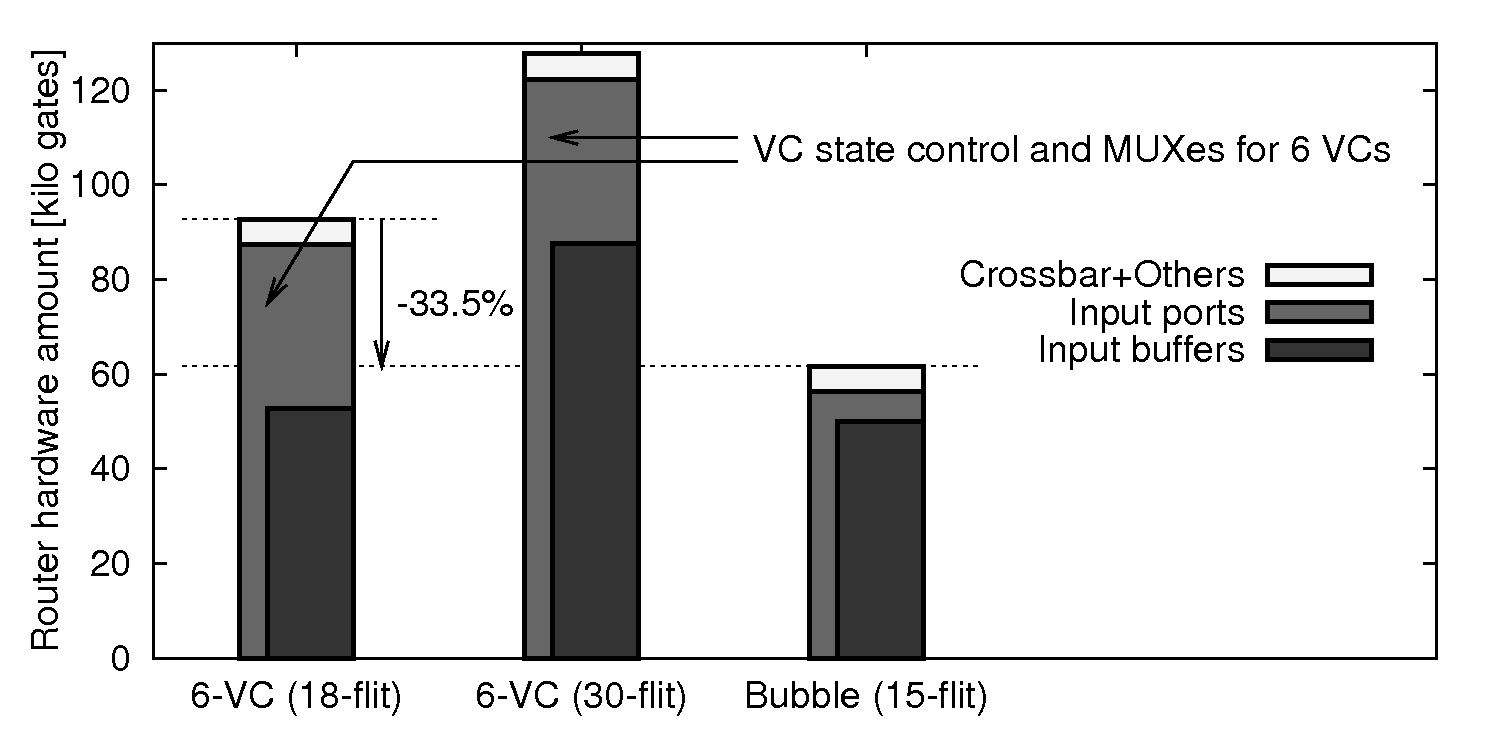 -33.5%
Bubble(15-flit) router is smaller than 6VC(18-flit) by 33.5%
Summary: Wireless 3D NoC for CMPs
Our target: Wireless 3D CMPs
Type and number of chips stacked in package can be customized for given applications

Simple wireless 3D NoC for CMPs
Ring network with VC flow control
Ring network with Bubble flow control
Vertical shared bus

Experimental results
Real chip implementation
Bubble flow outperforms VC-based one by 7.9%-12.5%
Bubble router is smaller than VC-based one by 33.5%
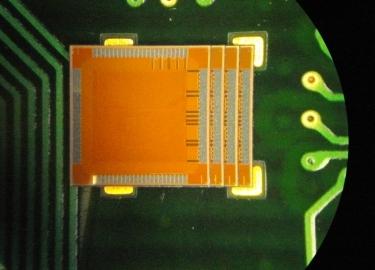 Scalability issues remain  New approach with spanning trees